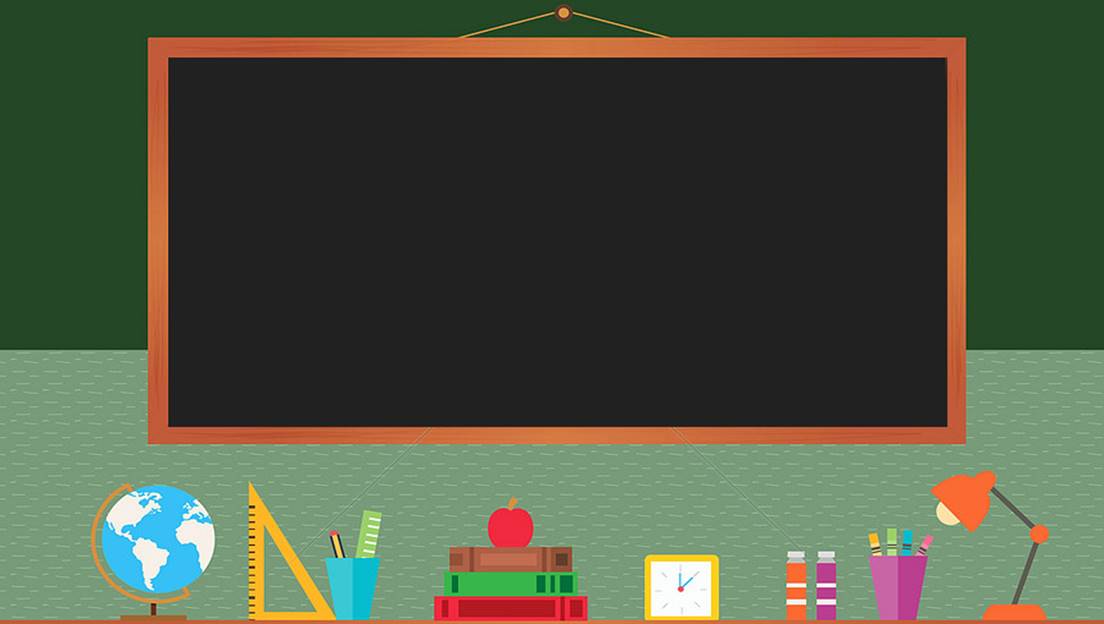 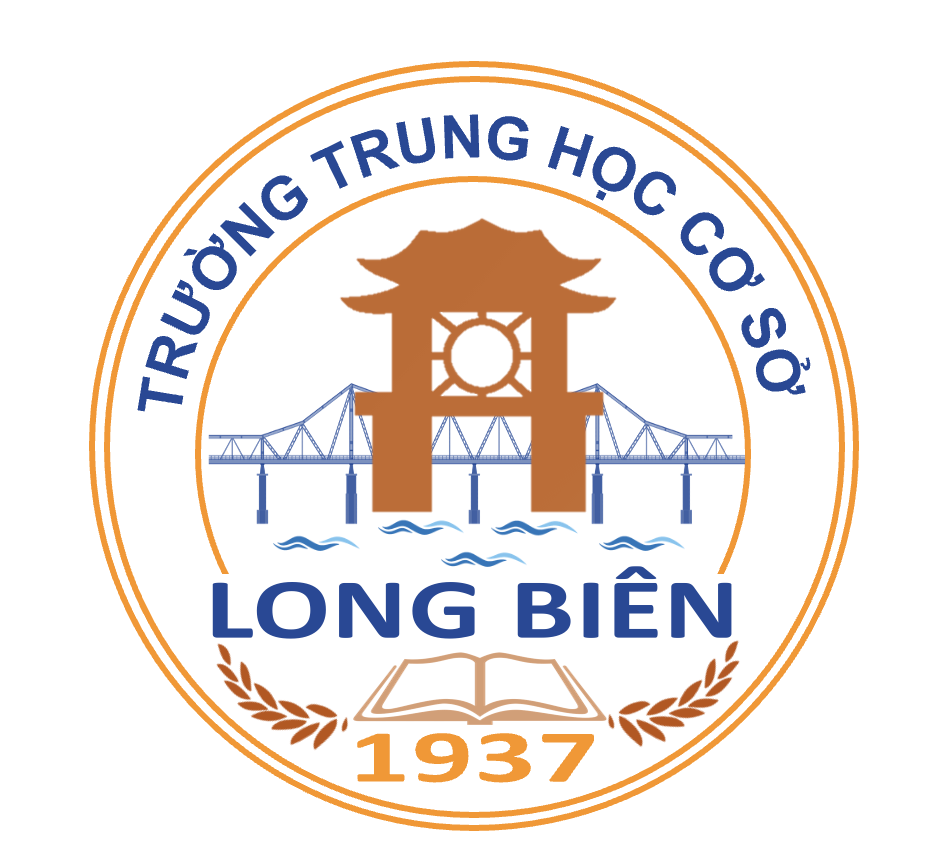 TRƯỜNG THCS LONG BIÊN
BÀI GIẢNG ĐIỆN TỬ MÔN TOÁN 8

Tiết 6
CÁC PHÉP TÍNH VỚI ĐA THỨC NHIỀU BIẾN
GV: Đinh Thị Thanh Chà
Tổ Tự nhiên
PHẦN III
NHÂN HAI ĐA THỨC
1. Nhân hai đơn thức
HĐ 3.
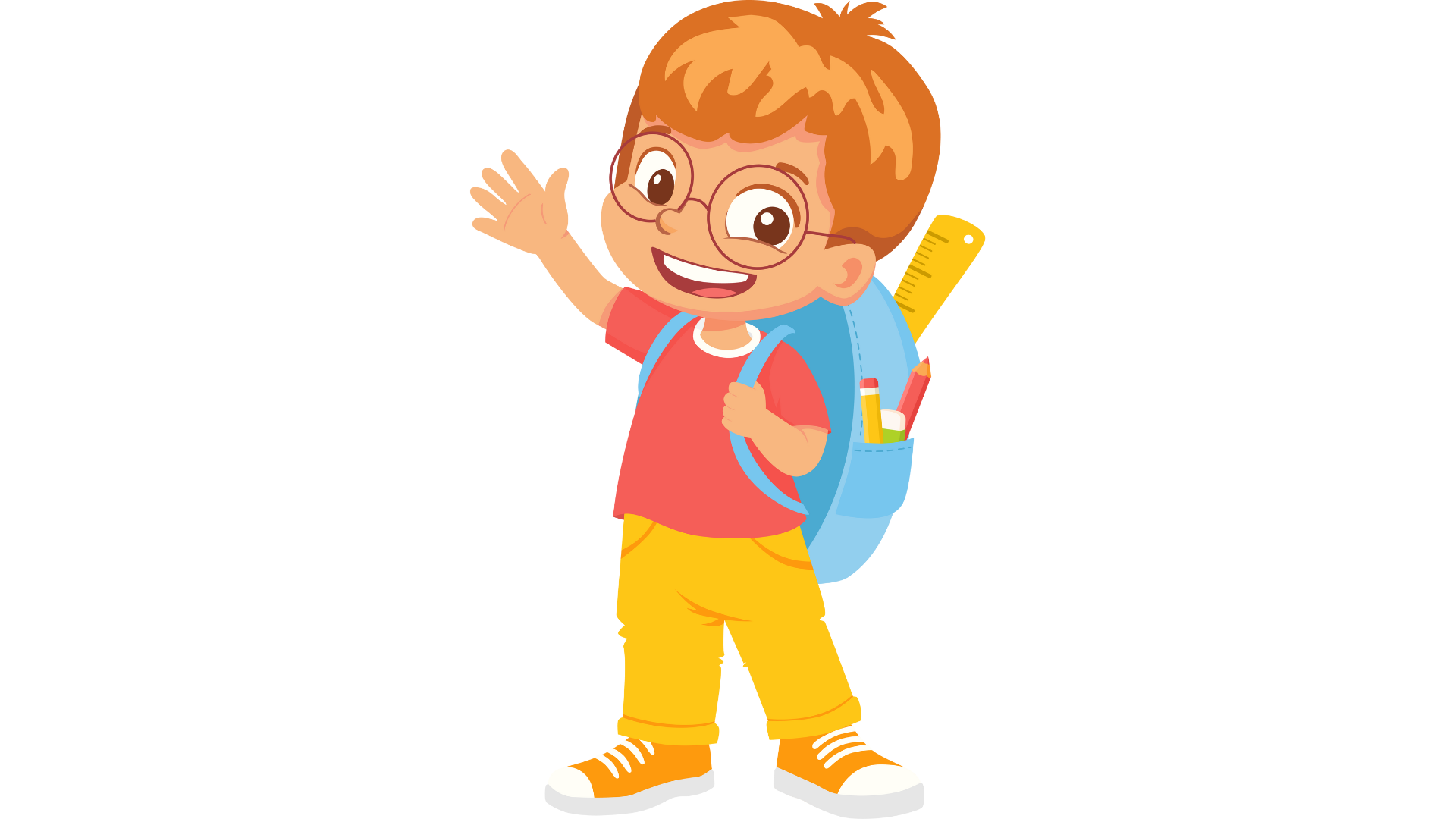 a) Ta có 3x2 . 8x4 = (3 . 8) (x2 . x4) = 24x6.
b) Quy tắc nhân hai đơn thức một biến:
Muốn nhân hai đơn thức một biến ta làm như sau:
Nhân các hệ số với nhau và nhân các phần biến với nhau;
Thu gọn đơn thức nhận được ở tích.
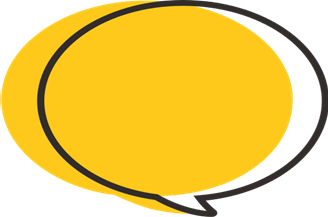 Giải
NHẬN XÉT
Tương tự như đối với đơn thức một biến, để nhân hai đơn thức nhiều biến ta có thể làm như sau:
Nhân các hệ số với nhau và nhân các phần biến với nhau.
Thu gọn đơn thức nhận được ở tích.
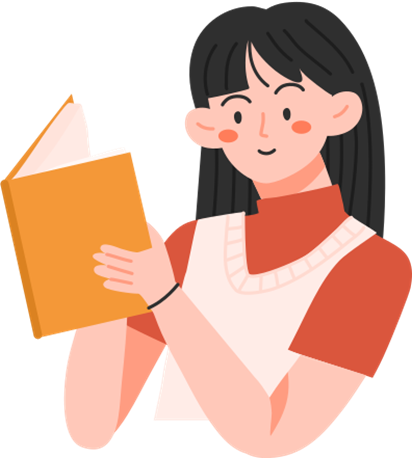 Ví dụ 4
Giải
Luyện tập 3
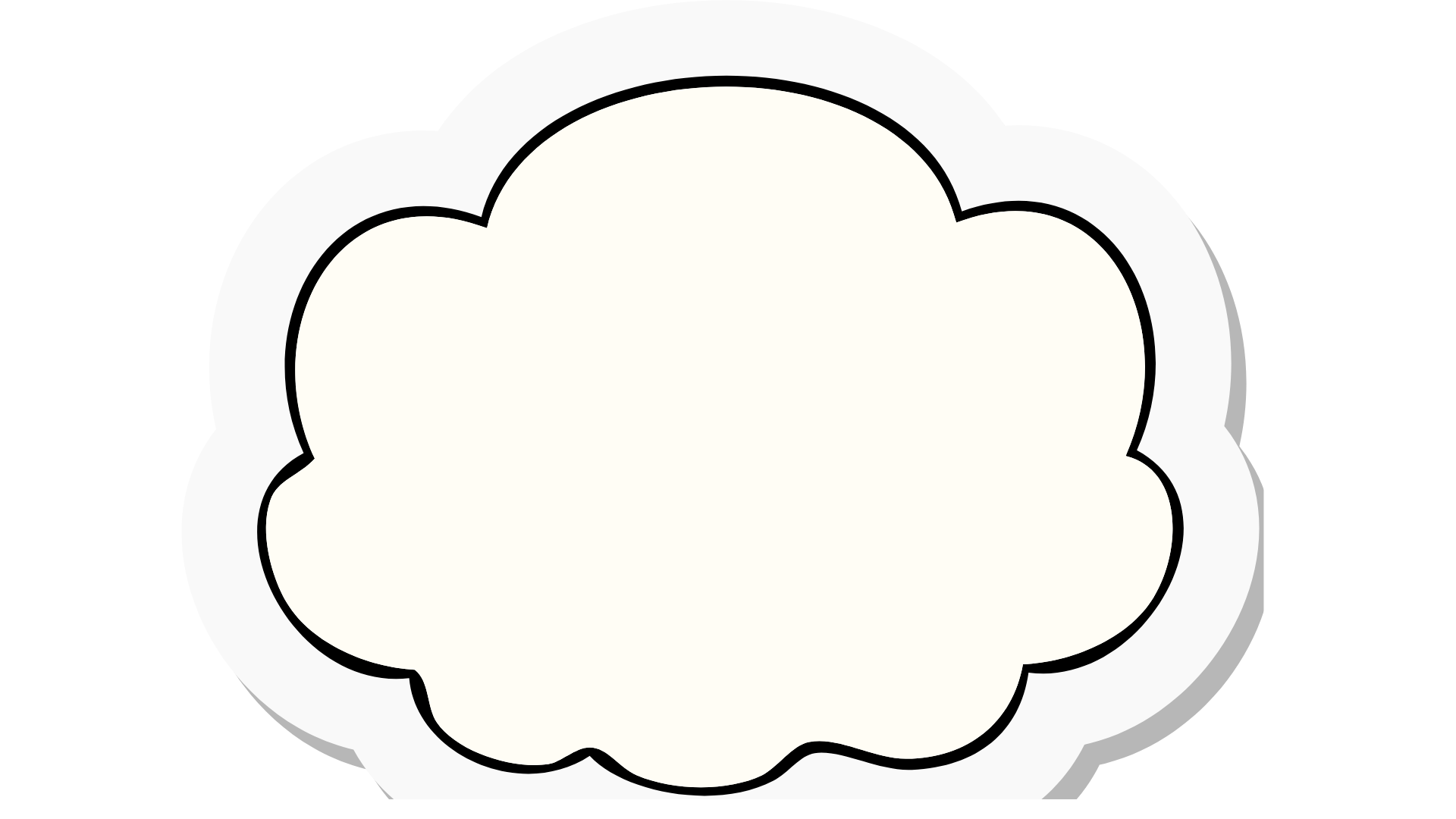 Giải
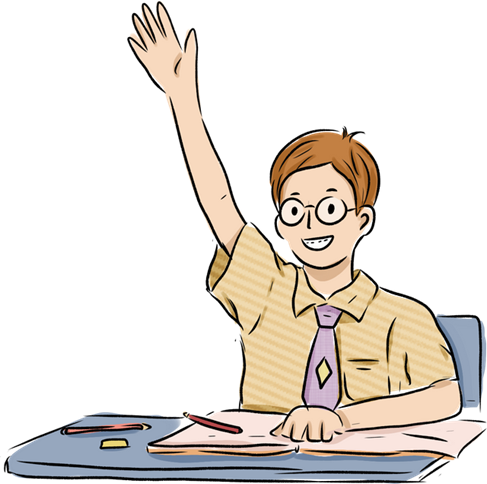 2. Nhân đơn thức với đa thức
HĐ 4.
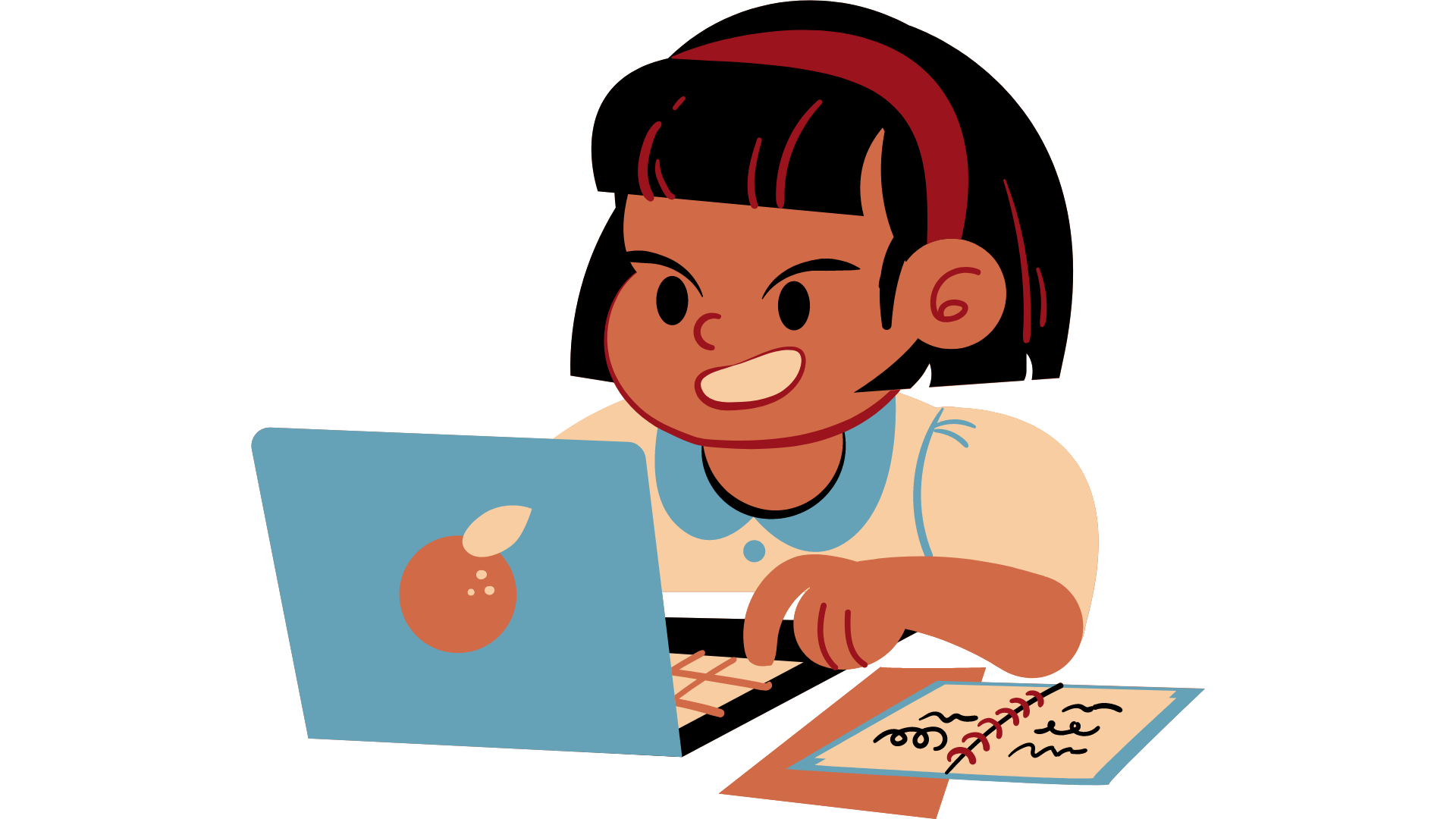 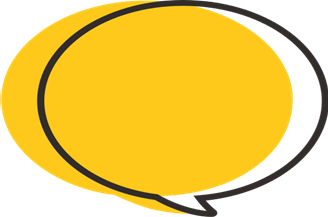 Giải
2. Nhân đơn thức với đa thức
HĐ 4.
b) Quy tắc nhân đơn thức với đa thức trong trường hợp một biến là:
Muốn nhân một đơn thức với một đa thức, ta nhân đơn thức đó với từng đơn thức của đa thức rồi cộng các kết quả với nhau.
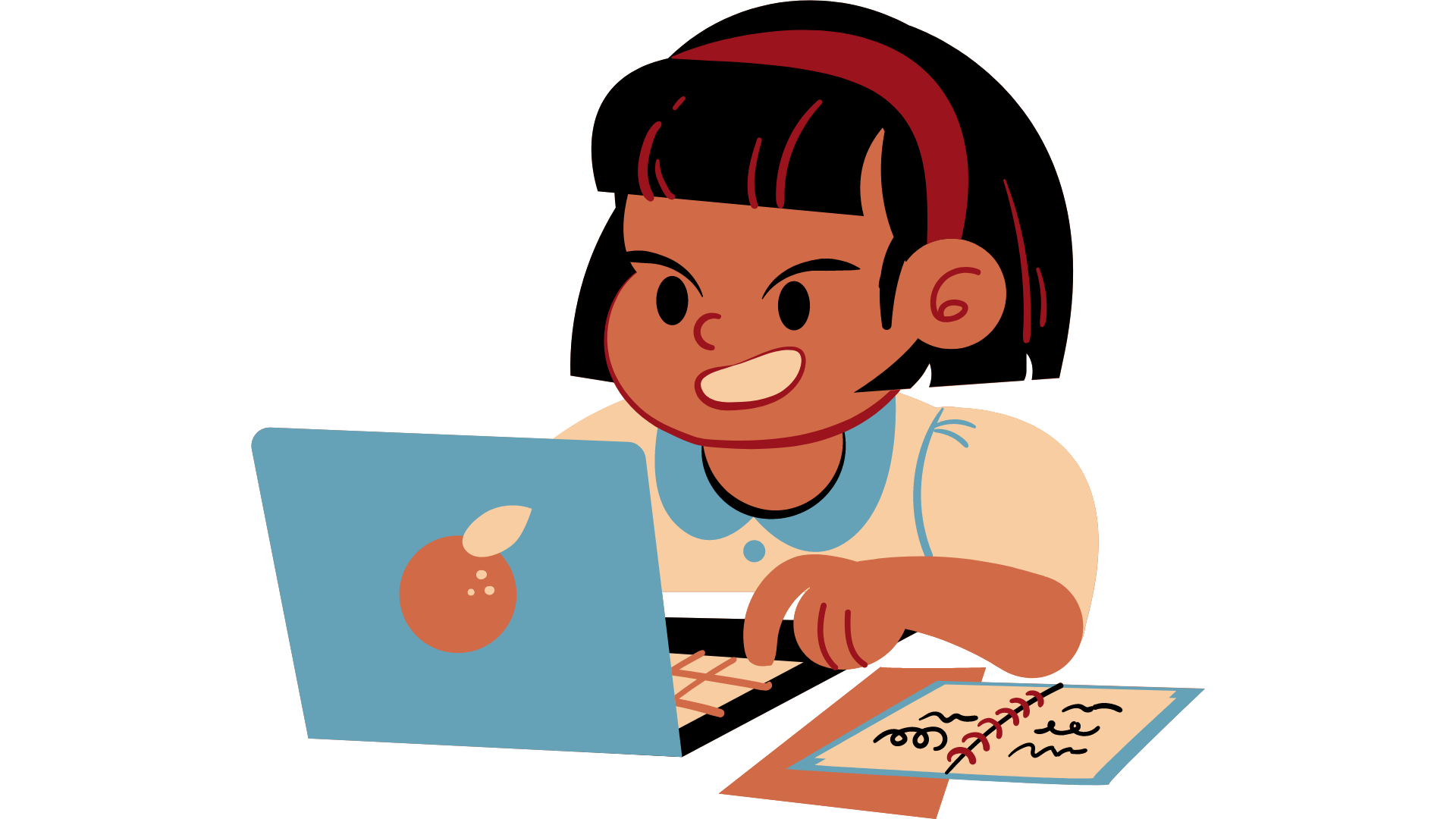 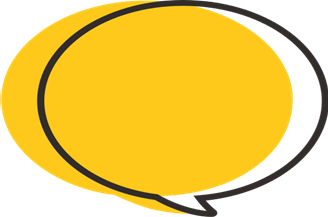 Giải
QUY TẮC
Tương tự như trường hợp một biến, ta có quy tắc sau:
Muốn nhân một đơn thức với một đa thức, ta nhân đơn thức đó với từng đơn thức của đa thức rồi cộng các kết quả với nhau
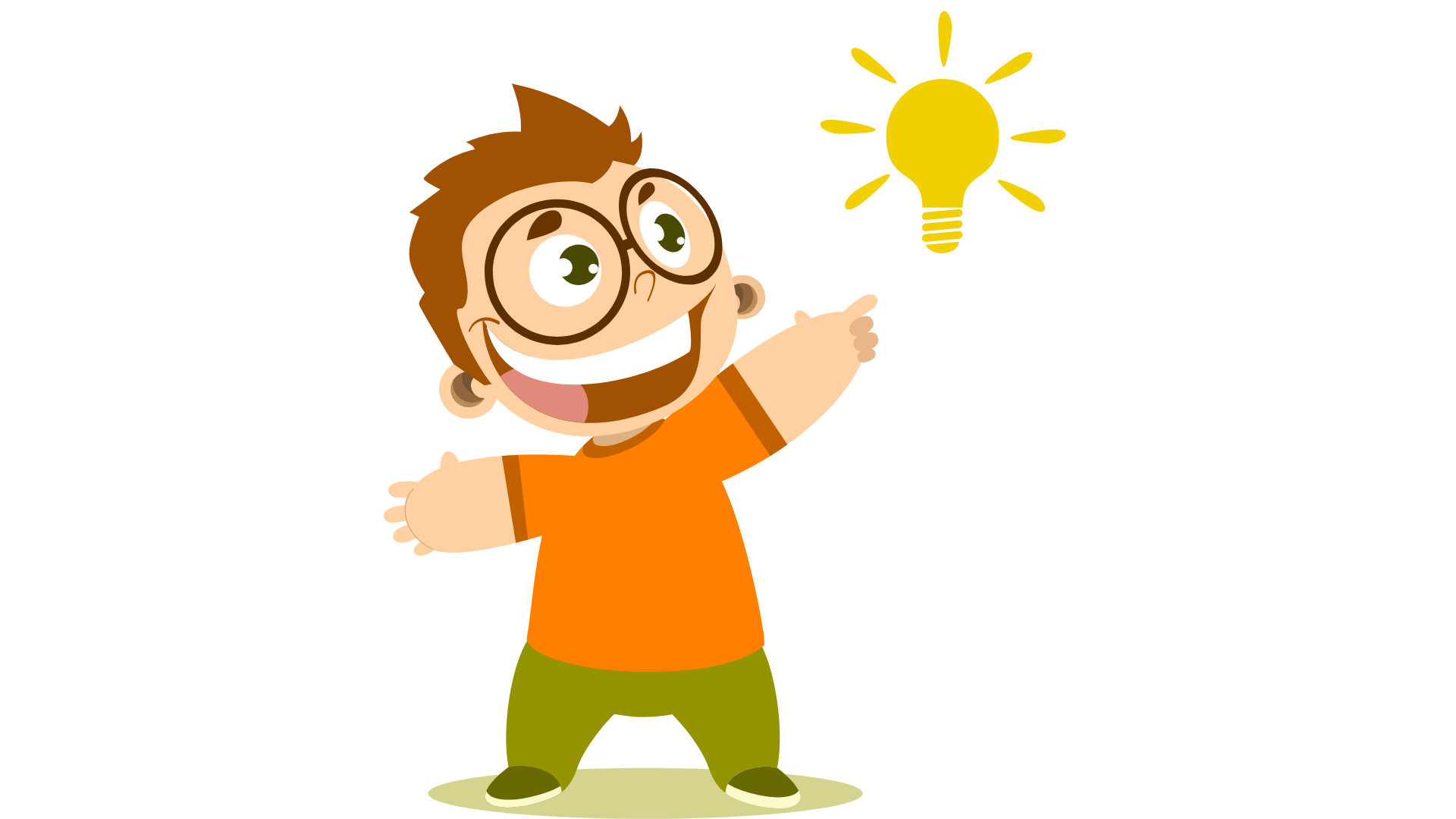 Ví dụ 5
Tính tích:
Giải
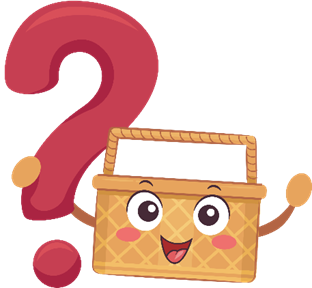 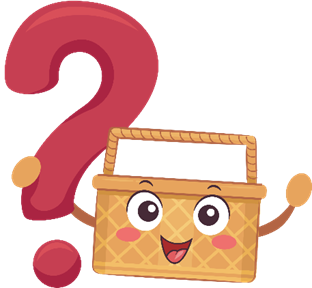 Ví dụ 5
Tính tích:
Giải
Luyện tập 4
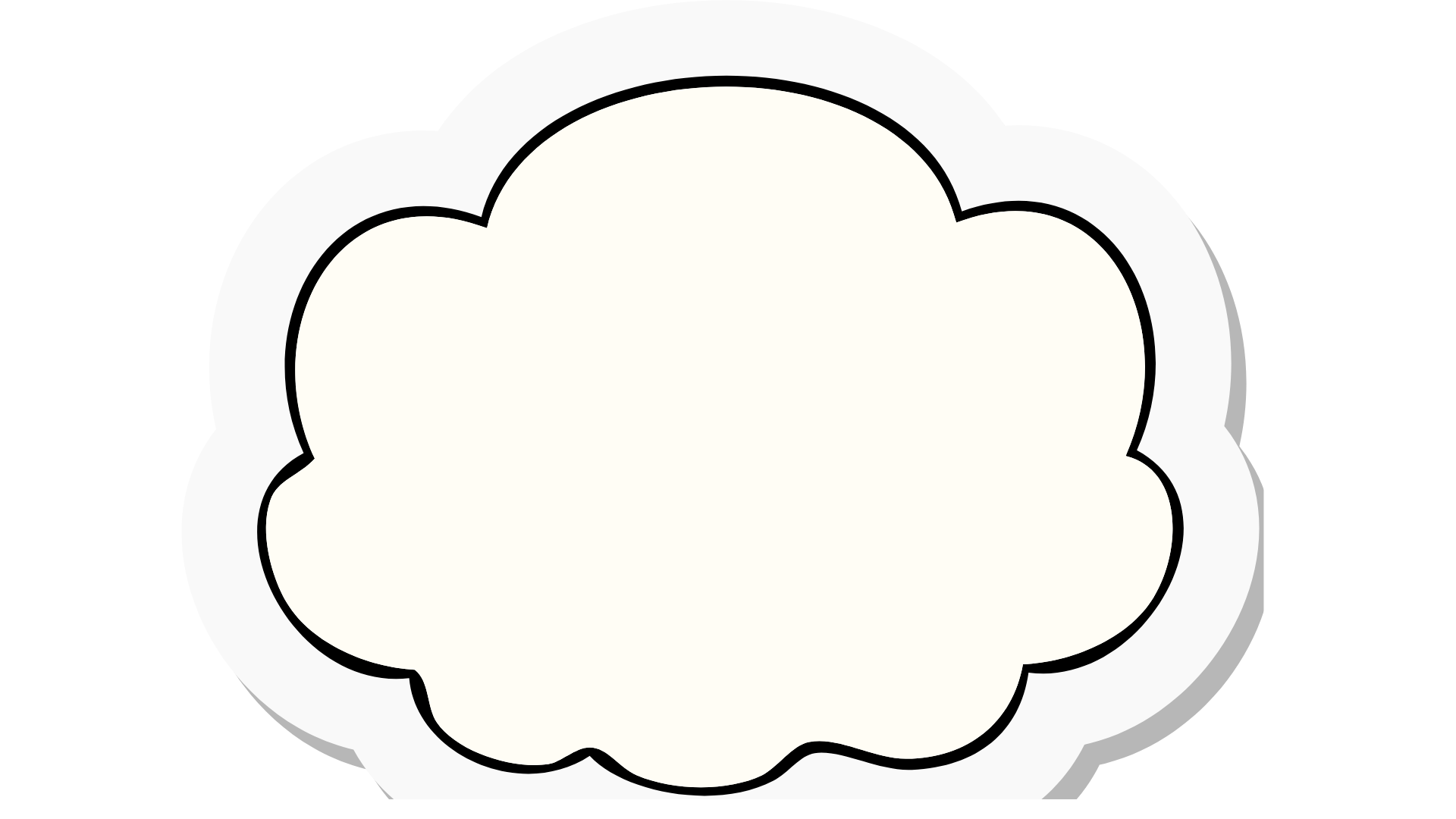 Giải
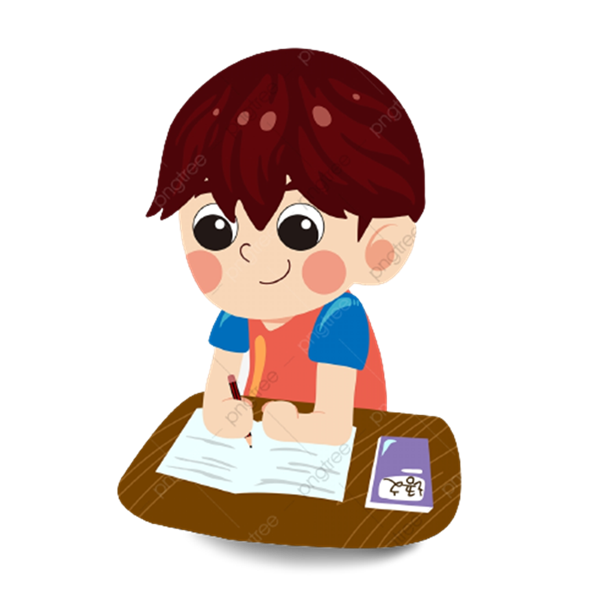 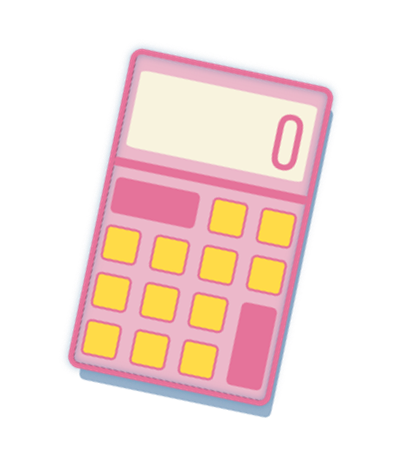 3. Nhân hai đa thức
HĐ 5.
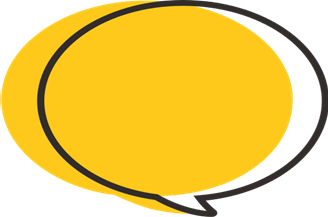 Giải
3. Nhân hai đa thức
HĐ 5.
b) Quy tắc nhân hai đơn thức trong trường hợp một biến là:
Muốn nhân một đa thức với một đa thức, ta nhân mỗi đơn thức của đa thức này với từng đơn thức của đa thức kia rồi cộng các kết quả với nhau.
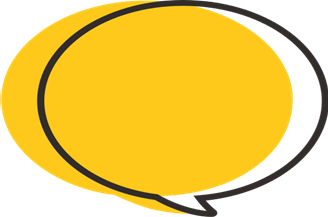 Giải
QUY TẮC
Tương tự như trường hợp một biến, ta có quy tắc sau:
Muốn nhân một đa thức với một đa thức, ta nhân mỗi đơn thức của đa thức này với từng đơn thức của đa thức kia rồi cộng các kết quả với nhau
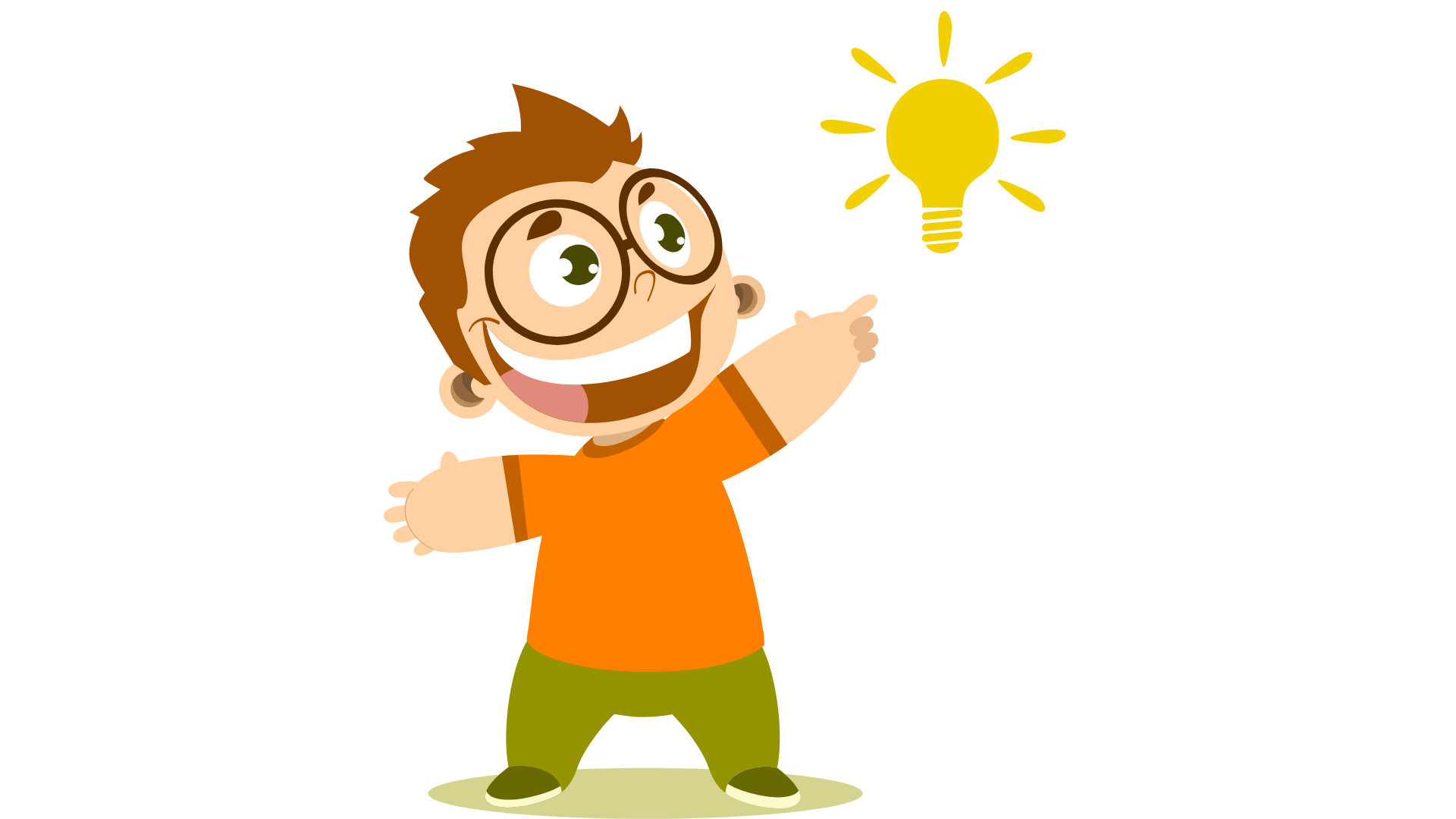 Ví dụ 6
Tính:
Giải
Luyện tập 5
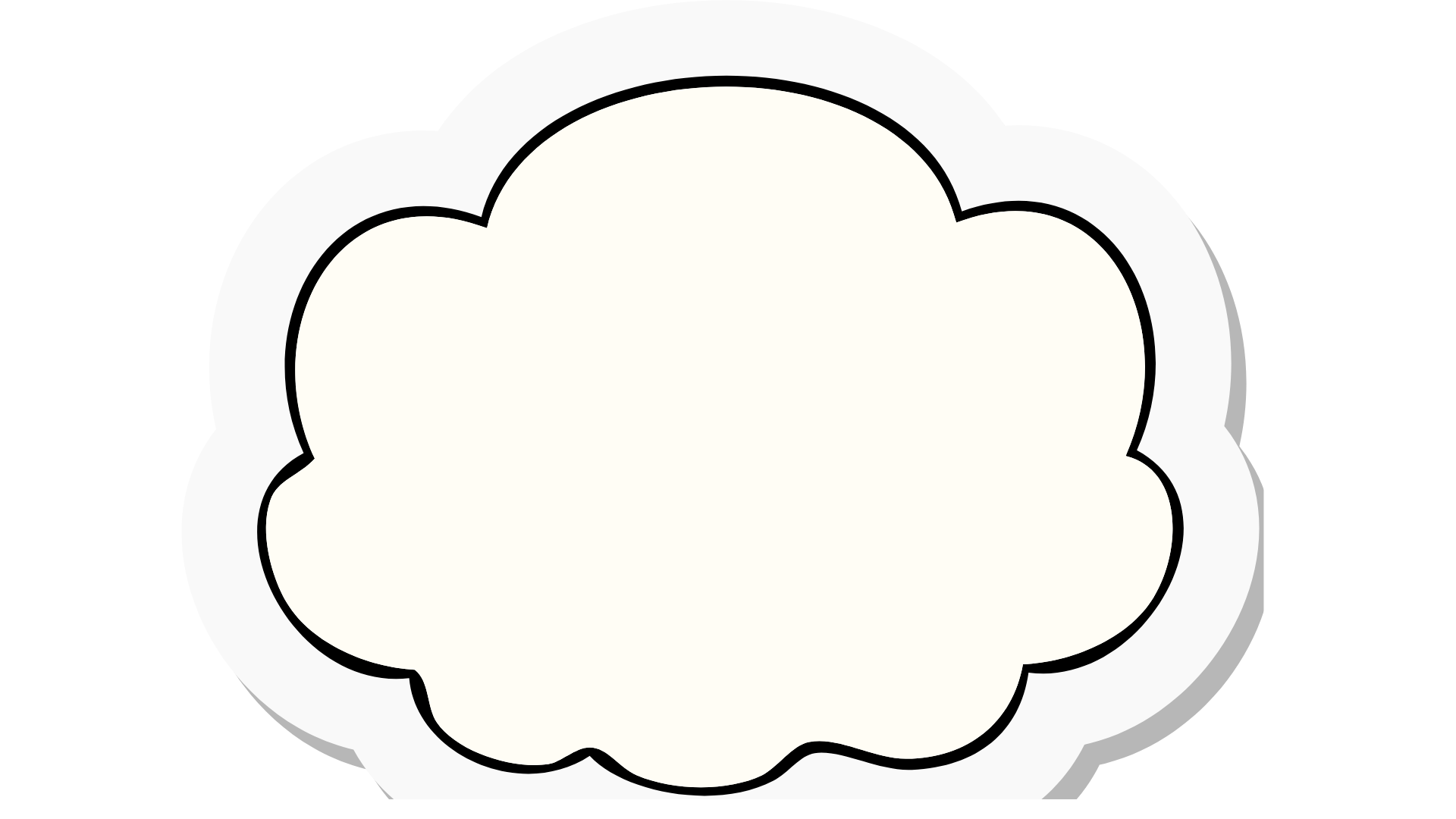 Giải
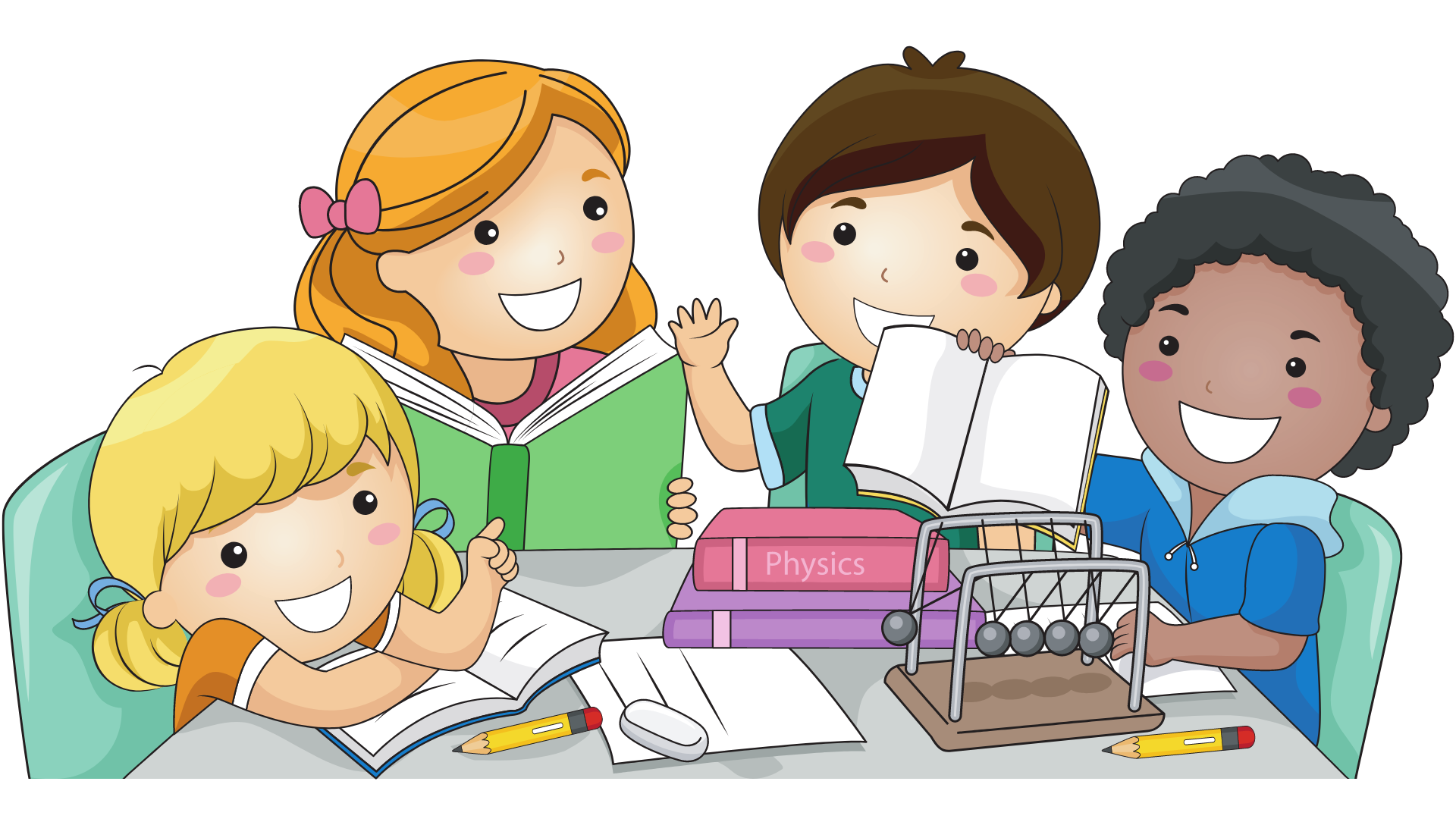 Ví dụ 7
Giải
Ví dụ 7
Giải
HƯỚNG DẪN VỀ NHÀ
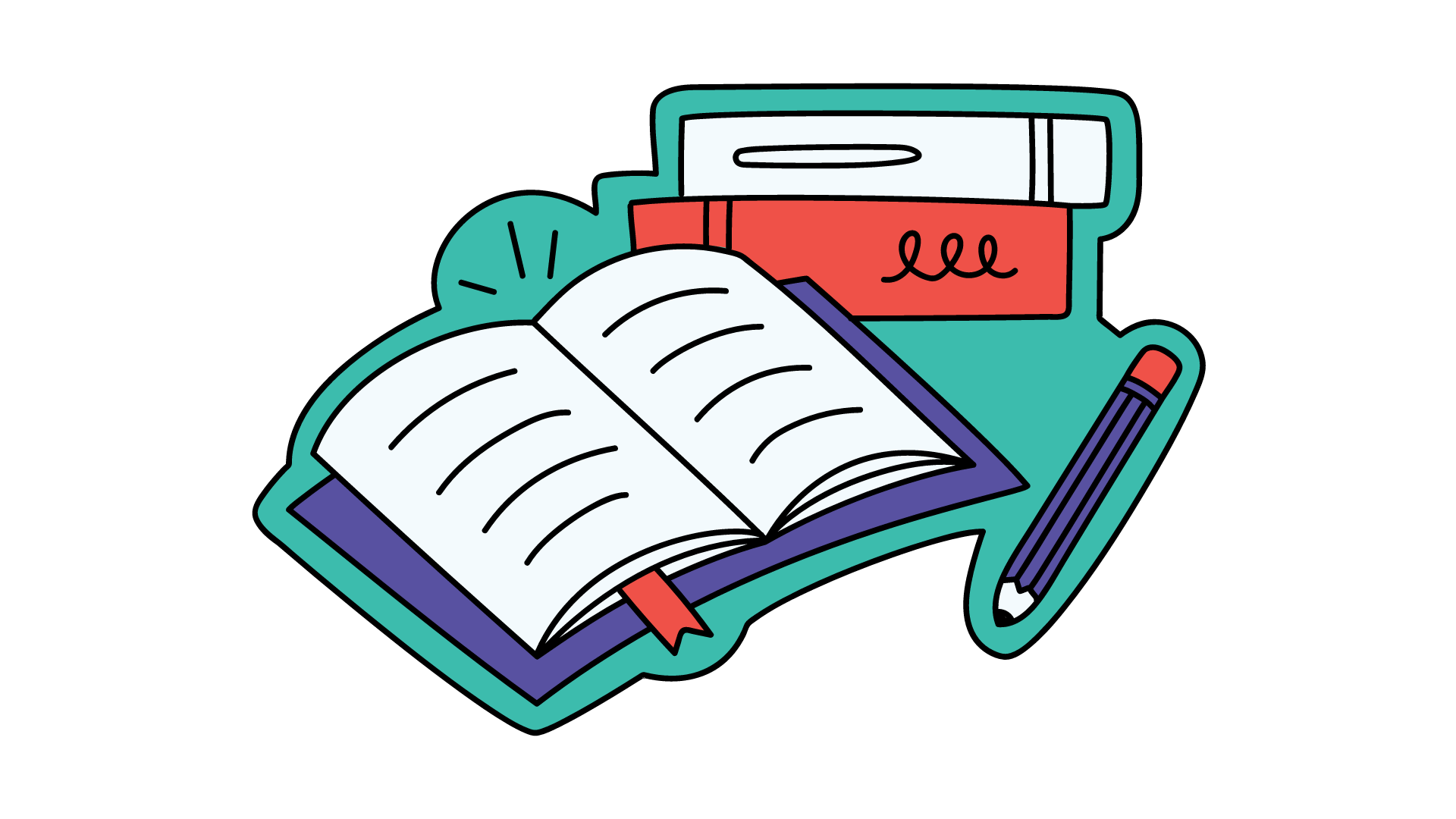 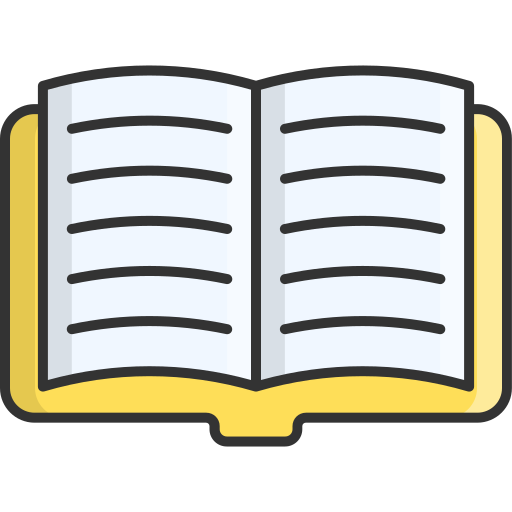 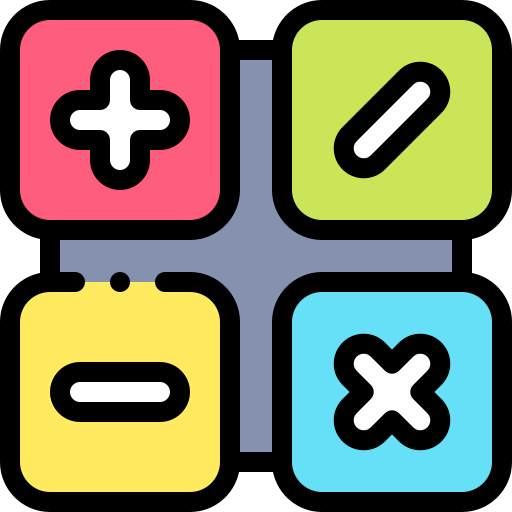 Ghi nhớ kiến thức trong bài
Hoàn thành bài tập trong SBT
Tiết sau học phần tiếp theo của bài
CẢM ƠN CÁC EM 
ĐÃ LẮNG NGHE BÀI GIẢNG